RELIABILITAS TES
Oleh: Dr. Wening Sahayu, M.Pd.
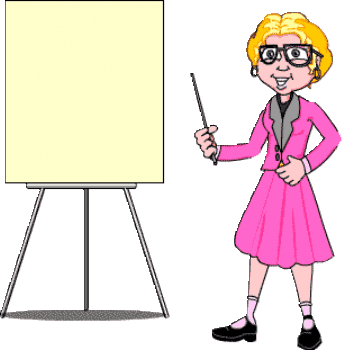 Hallo Mahasiswa !!
Apa kabar? Ayo saatnya kita belajar !! Semangat ya !
  
Apa itu Reliabilitas Tes?
Berhubungan dengan masalah ketetapan hasil tes.
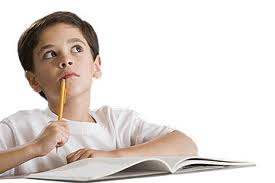 Secara Garis Besar Yang Memengaruhi Hasil Tes Ada 3 Hal:
Cara-cara mencari besarnya reliabilitas
Untuk lebih lanjut baca buku Suharsimi Arikunto dengan judul Dasar-dasar Evaluasi Pendidikan hal. 100-141.
Contoh Menghitung Reliabilitas Tes
Tugas indivaidu
Terima Kasih
  